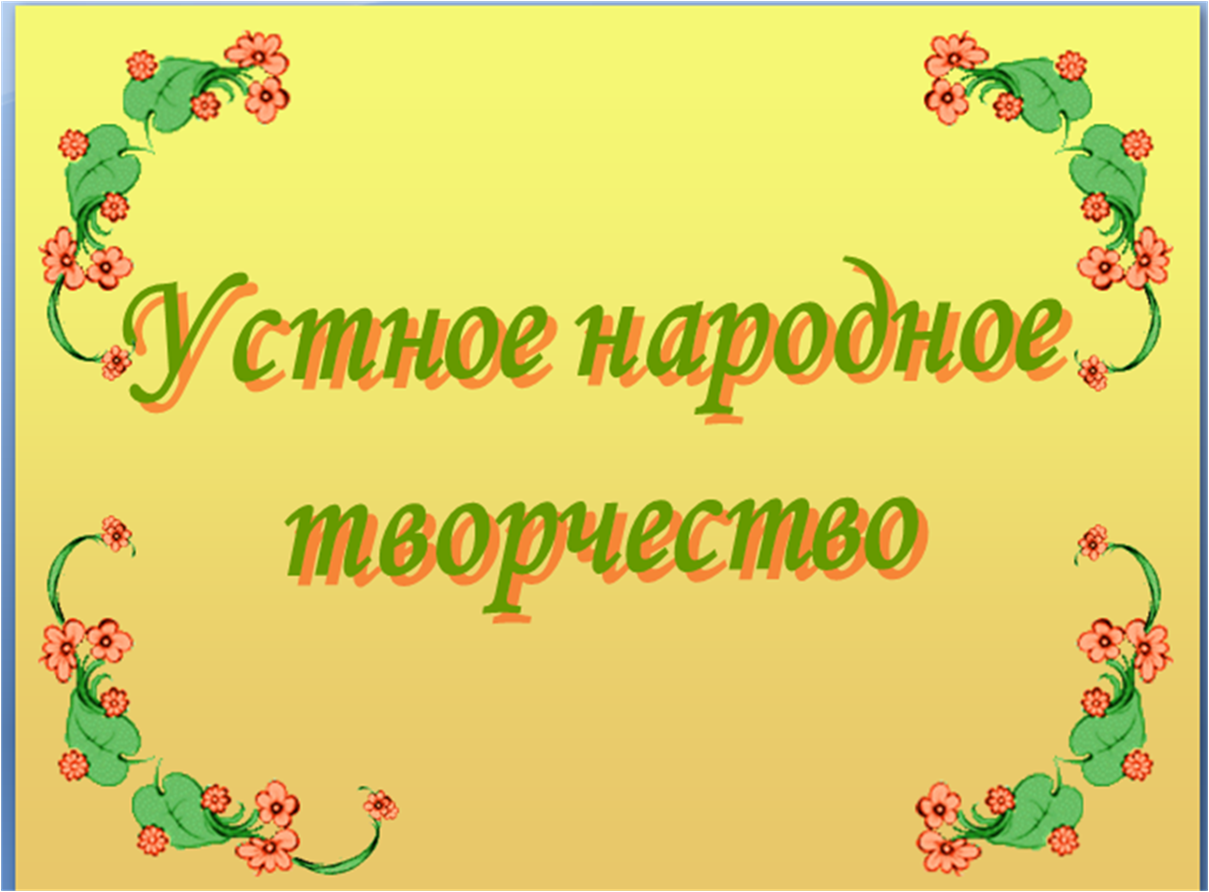 Цель: Приобщение дошкольников к истокам русской народной культуры.
1.	Активизировать представления детей о народных праздниках, обычаях и традициях русского народа.
2.	Развивать эмоциональное восприятие народной музыки в различных видах музыкальной деятельности.
3.	Познакомить детей с русскими народными песнями различных жанров, со звучанием и внешним видом русских народных инструментов.
4.	Развивать воображение, творческие и актерские способности.
5.	Расширить диапазон детского голоса, развивать вокально-хоровые навыки, чистоту интонирования средствами народного фольклора.
6.	Воспитывать патриотические чувства, гордость за великую державу.
7.	Вовлечь родителей и педагогов в совместную деятельность по реализации проекта по приобщению детей к истокам русской национальной культуры.
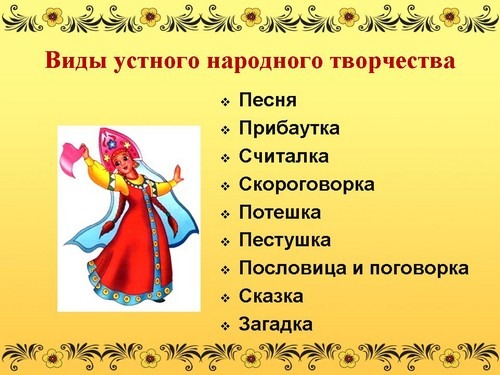 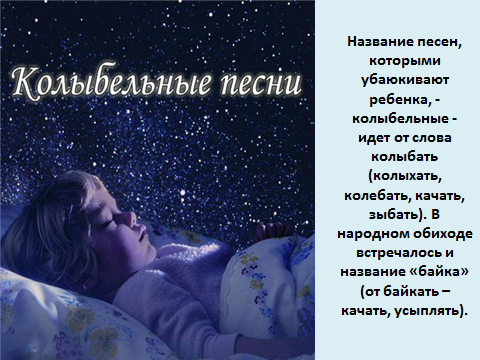 Колыбельные песенки
Баю – бай, котенок мой
Спи, усни, ребенок мой…
Вот тебе под спинку – 
Мягкую перинку
Сверху на перинку – 
Чистую простынку.
Вот тебе под ушки – белые подушки,
Одеяльца на пуху и платочек наверху…
Баю – бай, котенок мой,
Спи – усни, ребенок мой!
Потешки
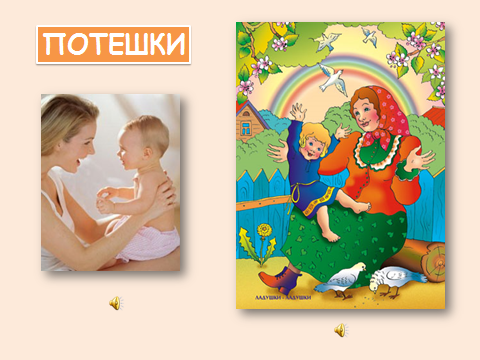 Игры - потешки
Вот болотце на пути!
Как его нам перейти?
Прыг да скок!
Прыг да скок!
Веселей скачи, дружок

В руки мы берем совочек, 
Сыплем желтенький песочек.
Помогай мне, не ленись!
Наш куличик, получись!
Широкая масленица
Гори, гори ясно…
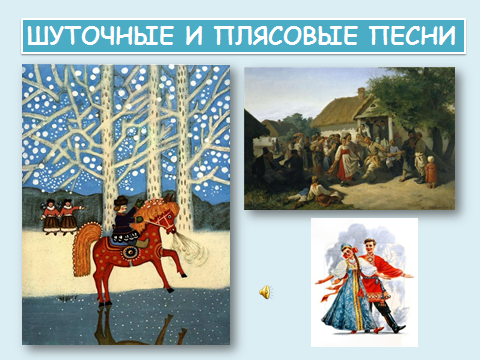 Ты, дружок, не грусти, вместе с нами попляши!
Пестушки
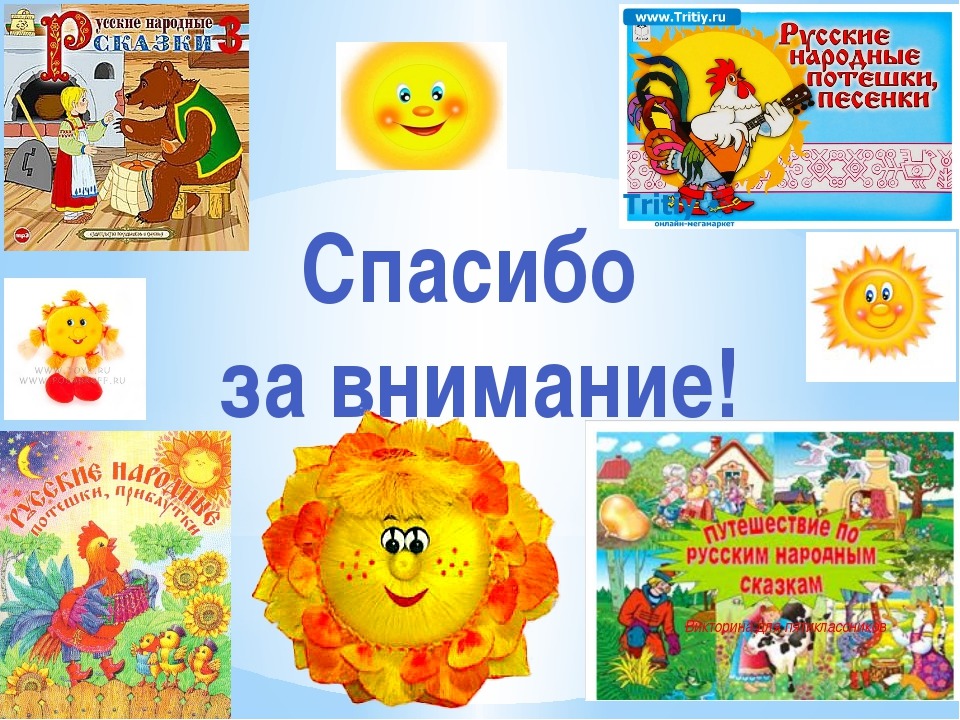 Пришла Коляда…